The Book of Revelation
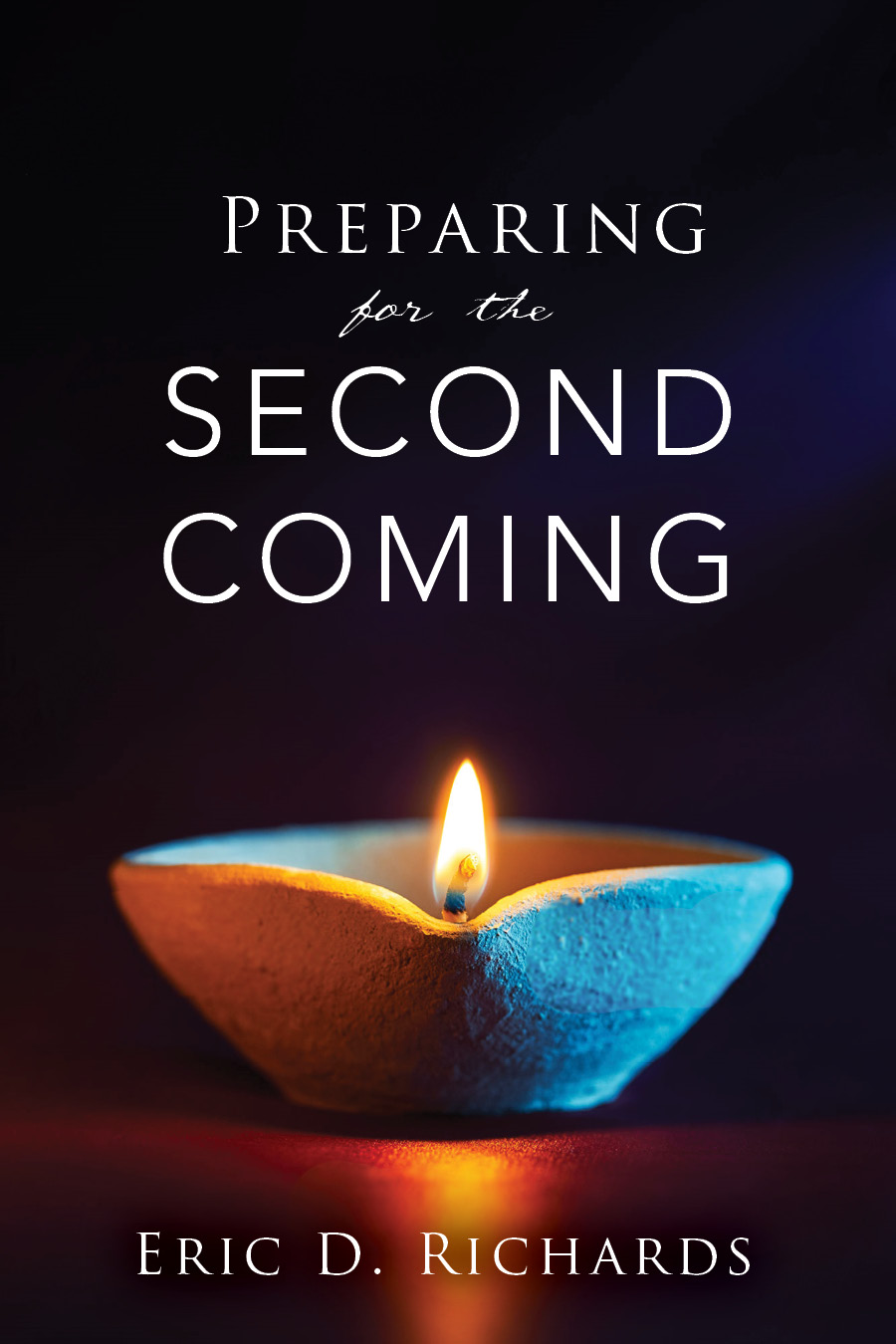 The Book of Revelation
"Knowledge carefully recorded is knowledge available in time of need. [Notes] should be kept to communicate to the Lord how you treasure His word. That practice enhances the likelihood of your receiving further light.”
Elder Richard G. Scott
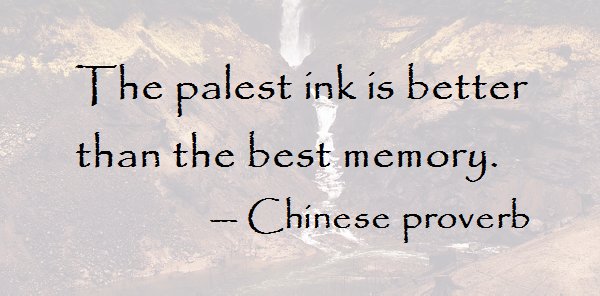 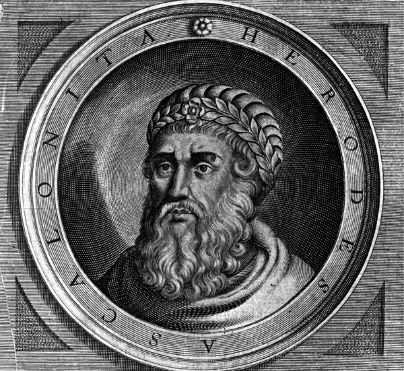 King Herod “The Great”
Wanted a legacy
Builds roads and aqueducts
10 wives; executed multiple sons 
Age 70, suffering with painful kidney disease
Imprisoned Rabbis and wealthy men and ordered their execution to take place...
	…on the day he died (so somebody would mourn at his passing)
Worst news ever…
	Wise Men (Magi)
5 miles away….
		The New King is learning to walk
Matthew 2:1-16 (Outsmarted)
“During this time, all the Apostles except John had been killed. John was banished to Patmos after being plunged into boiling oil in Rome by Domitian. He did not suffer anything from it. It is said that all in the audience of the  Colosseum were converted to Christianity upon witnessing this miracle.” (New Testament Seminary Student Manual, 2015).
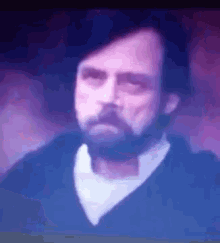 The Book of Revelation
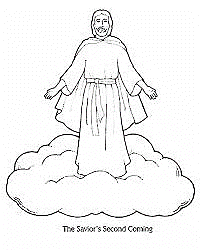 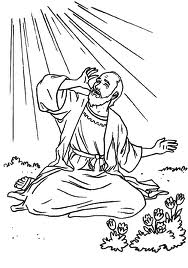 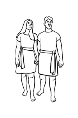 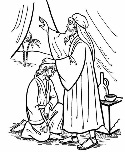 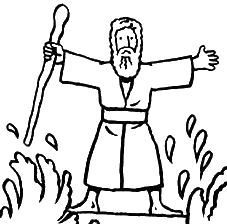 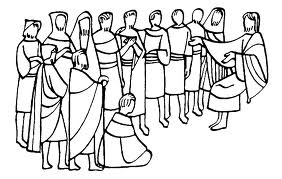 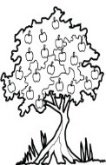 Jesus Christ
John’s 7 Letters to 7 Churches
Throne Theophany
Seven Seals Overview
Revelation 6-9
Revelation 4-5
Revelation 1
Revelation 2-3
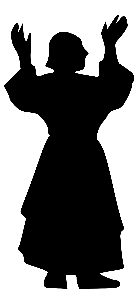 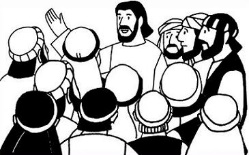 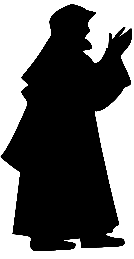 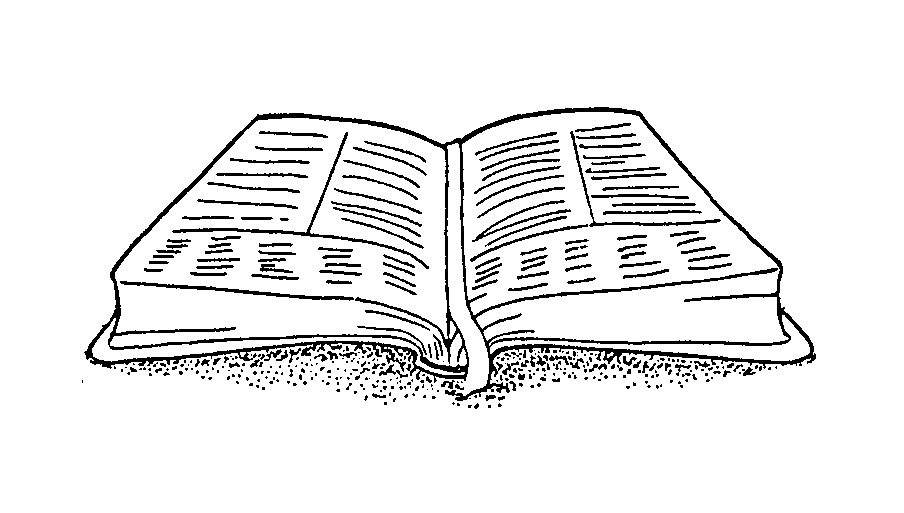 The Little Book
The Dragon, The Beast, and the Victory
2 prophets in Jerusalem
Righteous Rewarded
Revelation 12-14
Revelation 10
Revelation 15
Revelation 11
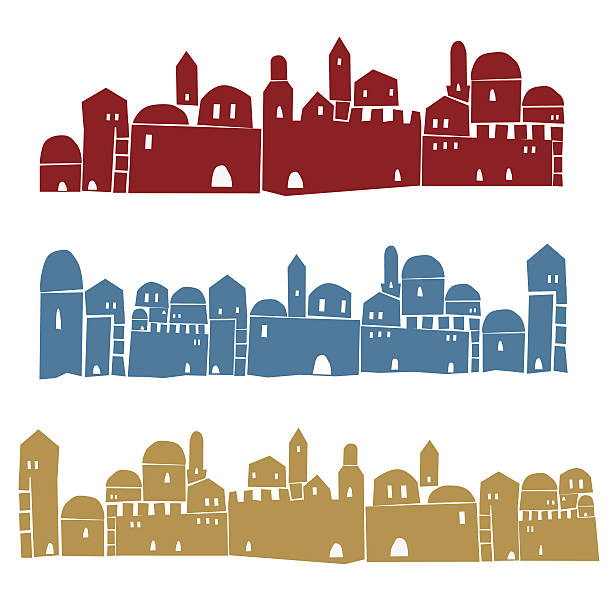 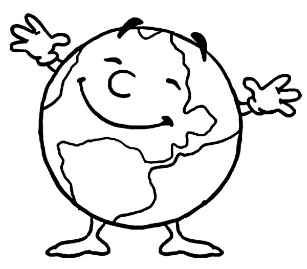 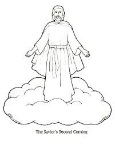 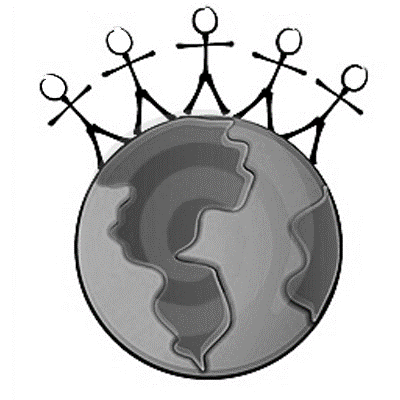 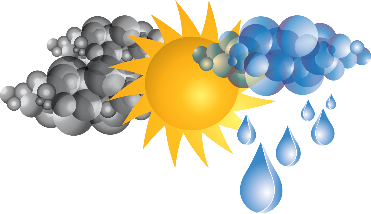 Armageddon
Millennium & Final Judgment
Celestialized Earth
The Second Coming
Wicked Destroyed
Revelation 16
Revelation 21-22
Revelation 20
Revelation 19
Revelation 17-18
A time you needed help in a major way?
~car broke down~lost at Disneyland~locked keys in car~SPRAINED ANKLE ~broken bone~ran out of Nutella
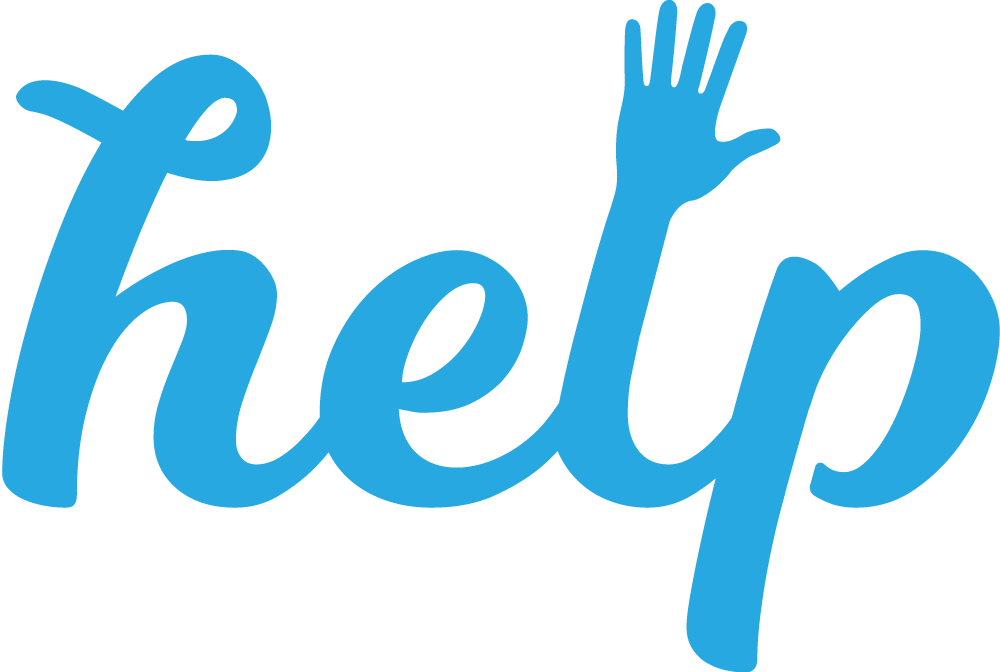 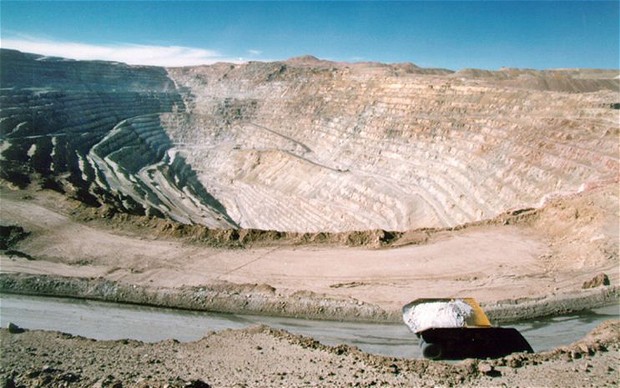 5 August 2010.$20 million.
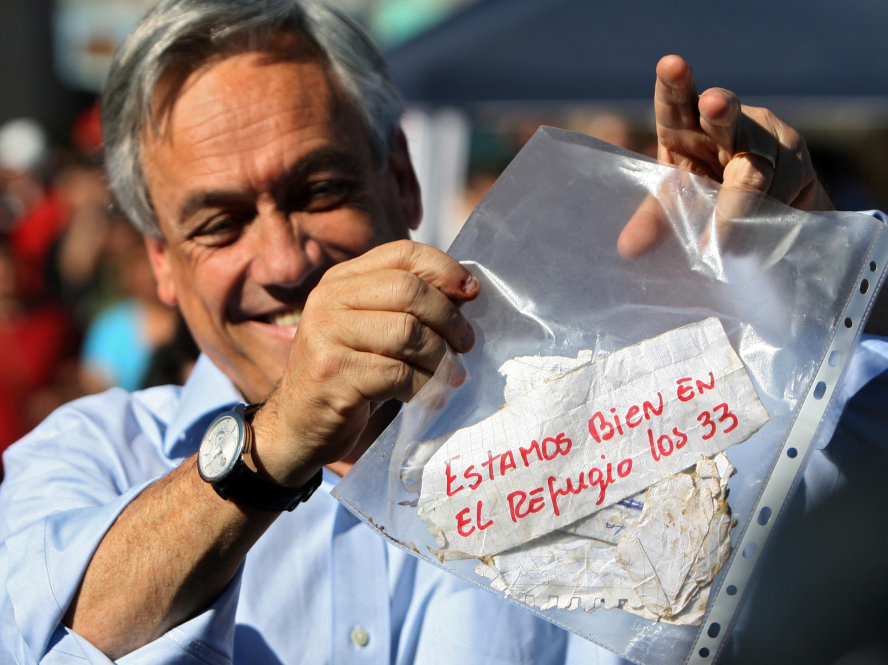 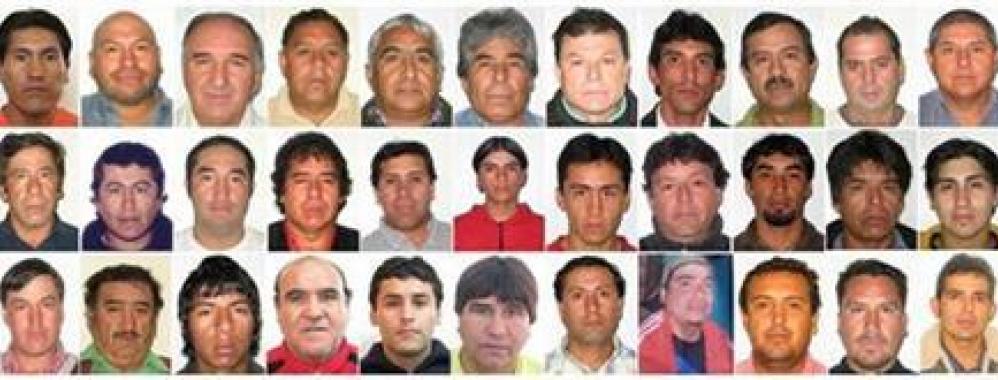 8 boreholes17 days (2,300’)
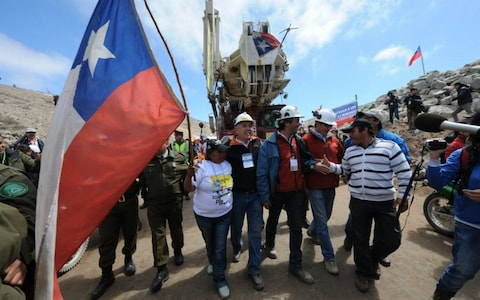 Literally cut off
D&C 1:31
STANDARD: PERFECTION1sin = Cut off
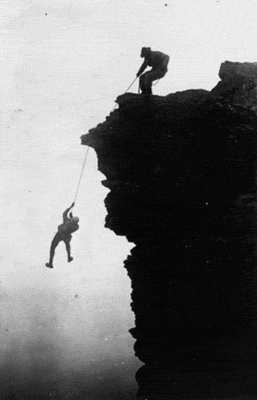 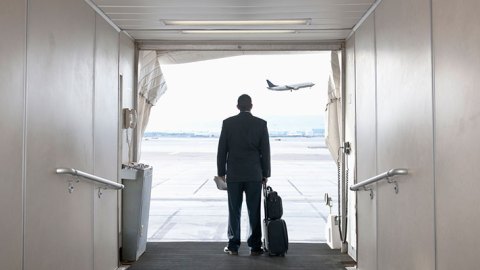 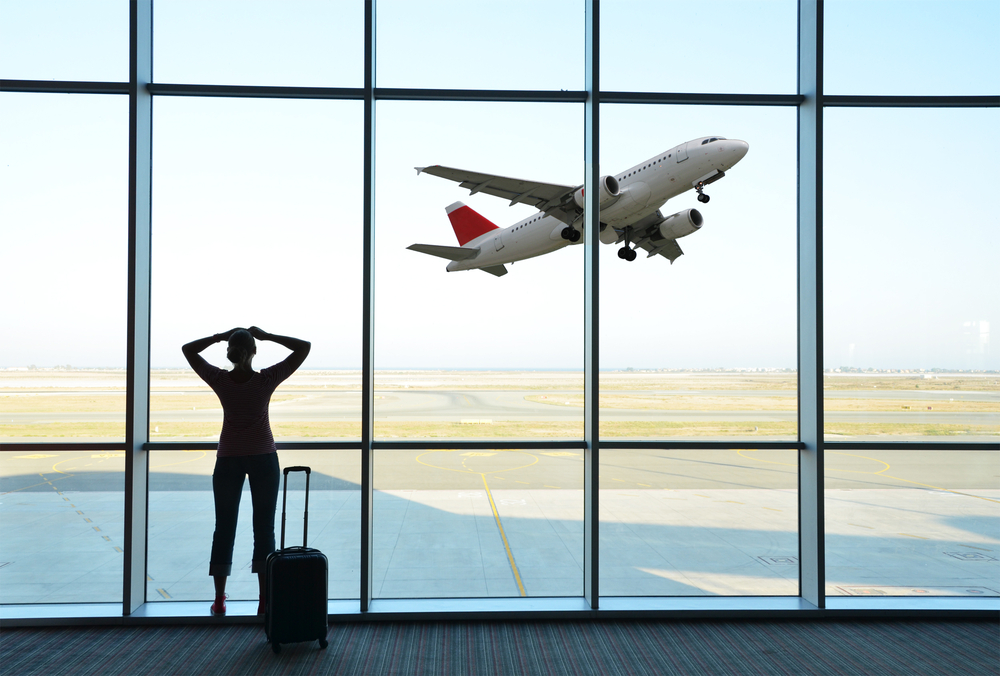 TRAVELER A
TRAVELER B
What if I die with 1 unrepented sin?
Mosiah 2:38
What if I die with 1 unrepented sin?
Will we suffer forever?Even if it’s just one small unrepented sin?
JACOB 6:10
Mosiah 2:38
“Can’t God just be merciful? I’m a good person!”
How many SINS HAVE YOU committed? 
30-40/day 
x 1 year 
x 80 years
= 1 million sins
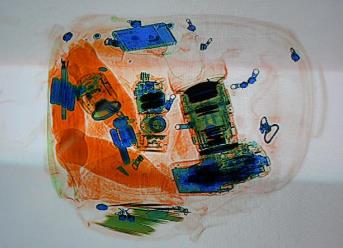 Alma 42:25
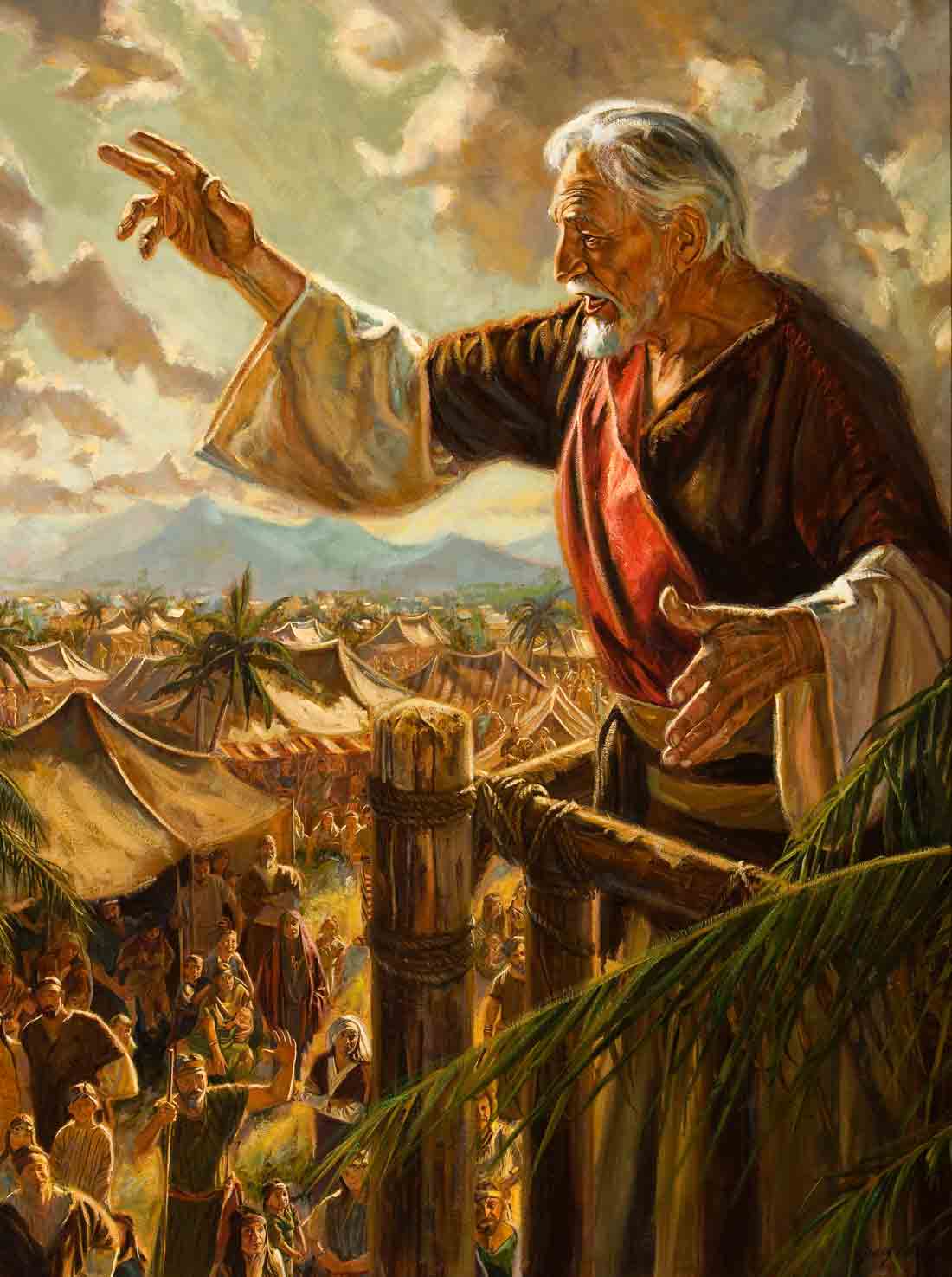 Does ‘going’ to church and ‘going’ the temple or ‘going’ on a mission pay off the debt?
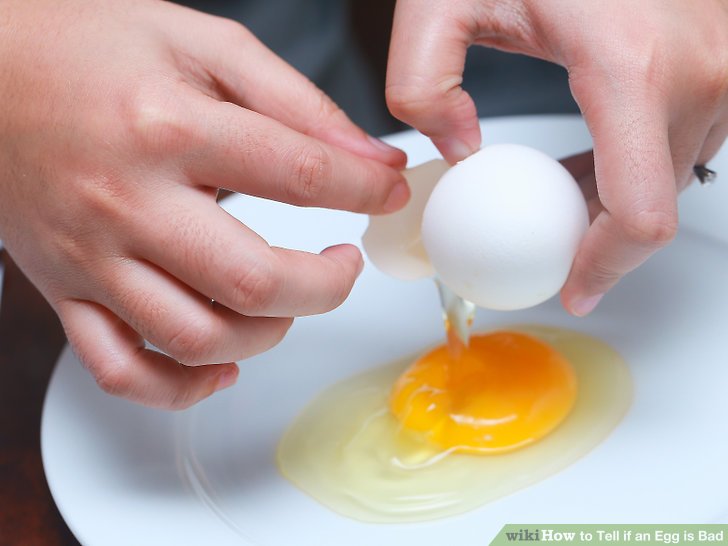 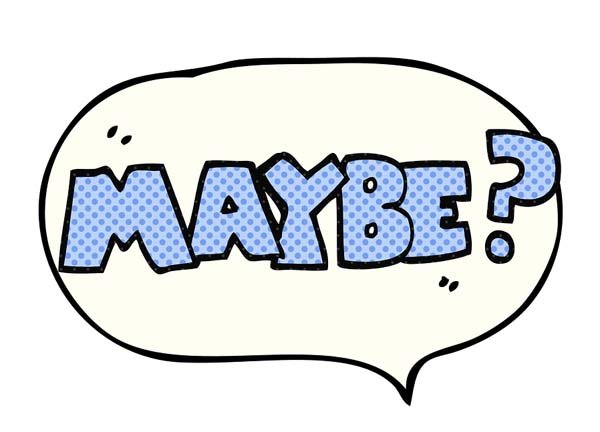 “Well, Maybe my angel that is assigned to record my sins isn’t a great writer?”
2 problems: 
HOW MANY SINS CUT YOU off?
Second problem: 
The Book of life
“The book of life is written in the body,  engraven on the bones, sinews, and flesh. Every thought, word, and deed has an effect on the human body and leave their marks which God can read like a book.” (Bruce R McConkie, Mormon Doctrine, p. 97.)
Fine! I’ll just not repent. Suffering won’t be that bad, right?
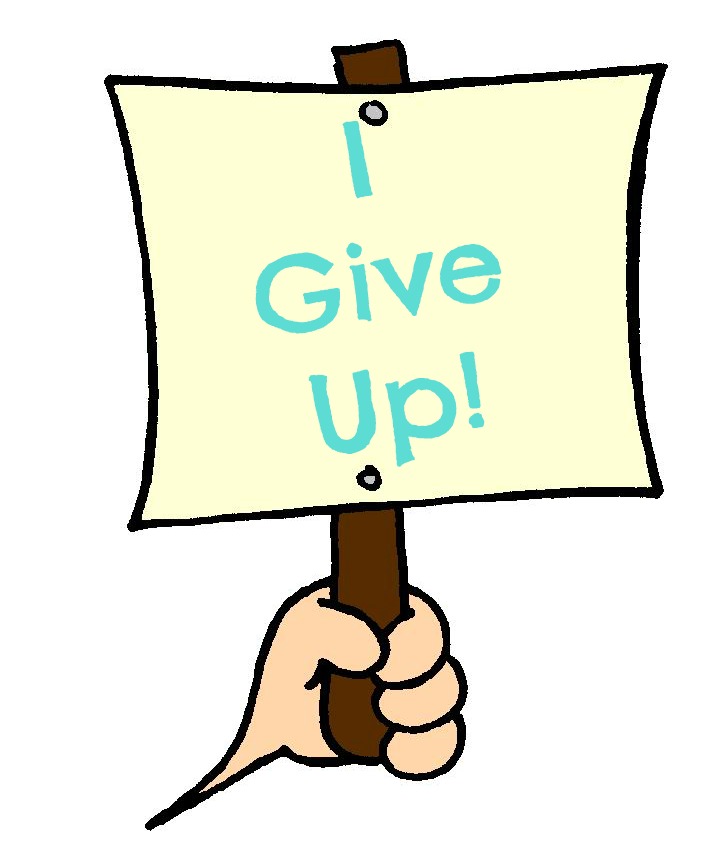 D&C 19:15
Alma 12:33
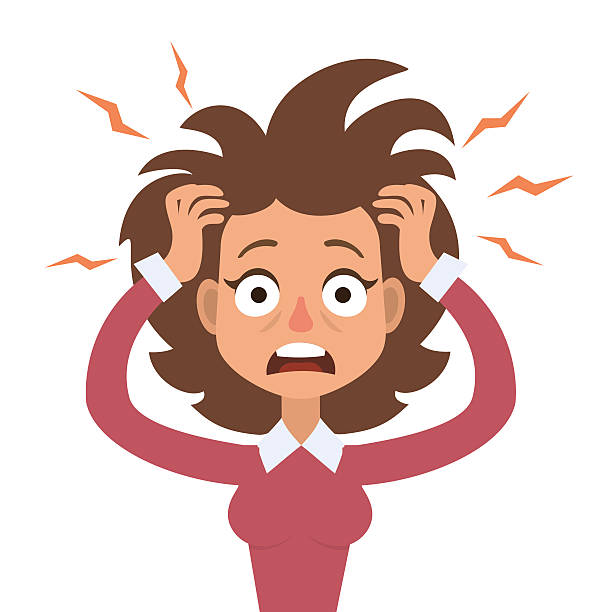 So what am I supposed to do? I’m not perfect!
Mosiah 26:30
(Cross-Reference Moroni 6:8) “As often as they repented and sought forgiveness with real intent, they were forgiven.”
Elder Holland: “You can change and you can do it very fast. repentance can come instantaneously, even if you have serious amends to make. Repentance takes exactly as long as it takes you to say, “I’ll change”—and mean it.”
The source of your righteousness is not from a law you have kept. You do not create your own righteousness. Righteousness is found in Christ.Going to church, on a mission, attending the temple keep us from sin.We are not saving ourselves by these actions -but we are begging for the Power of the Atonement.
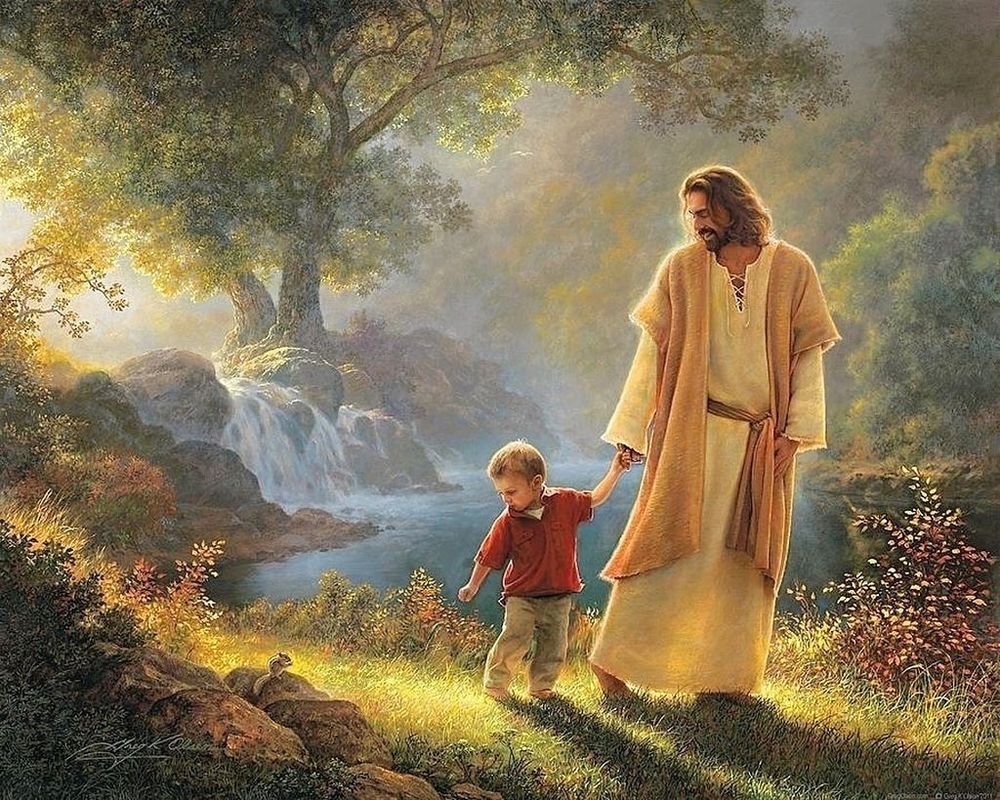 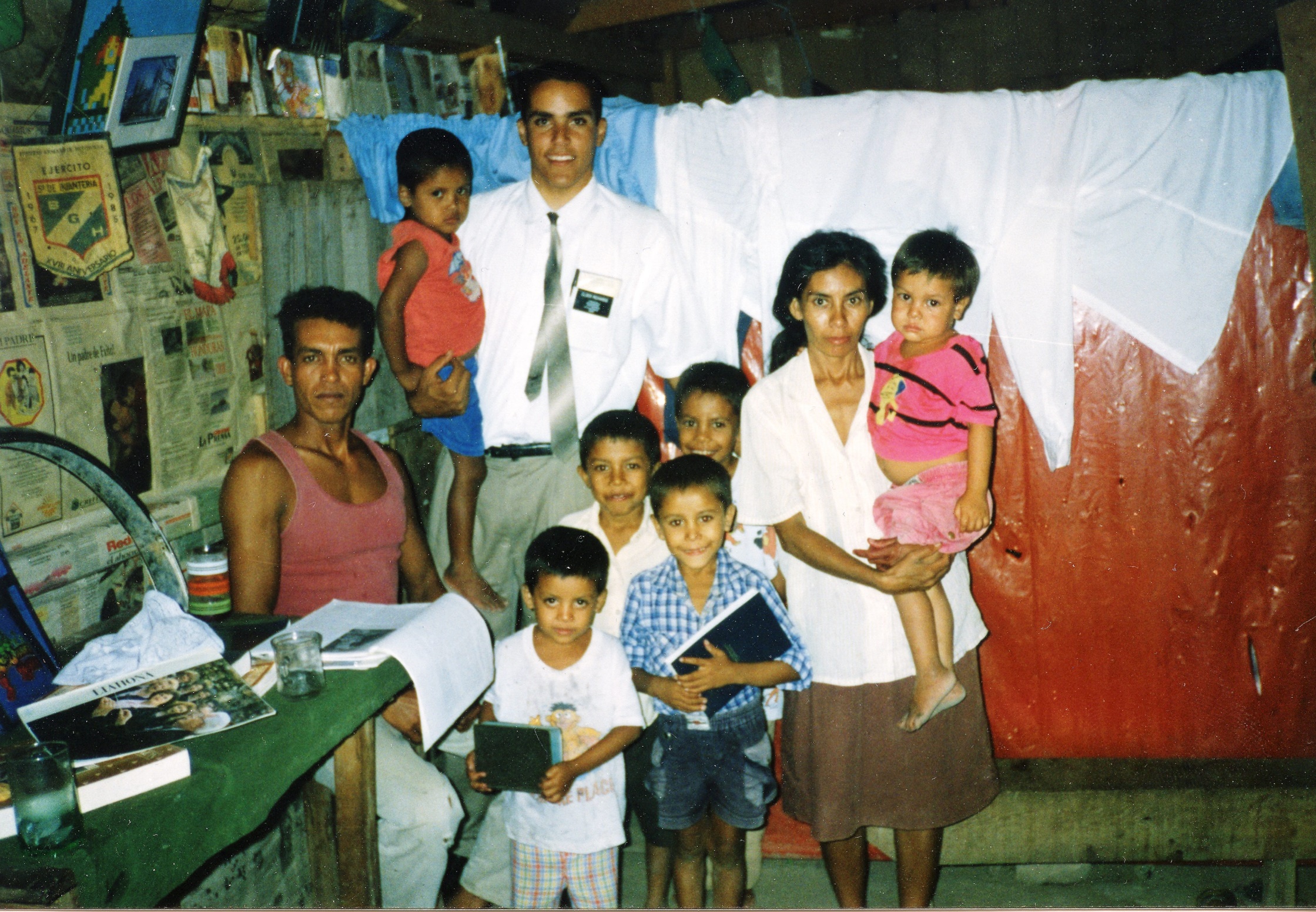 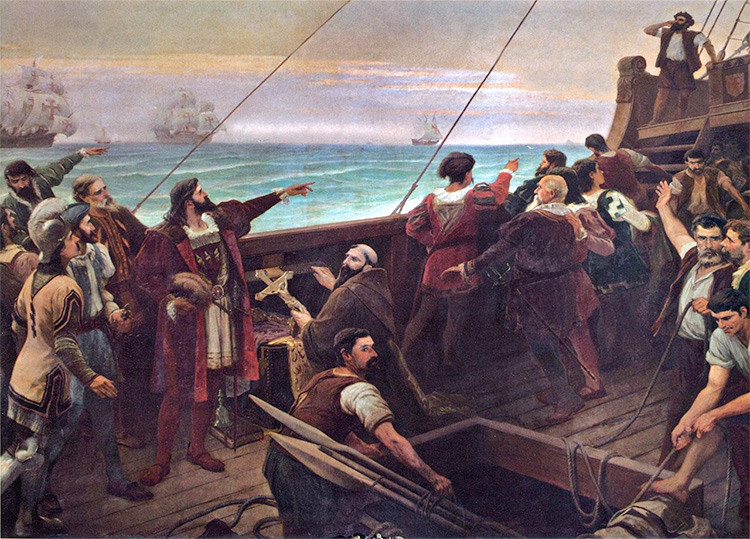 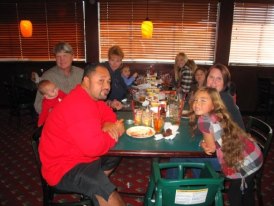 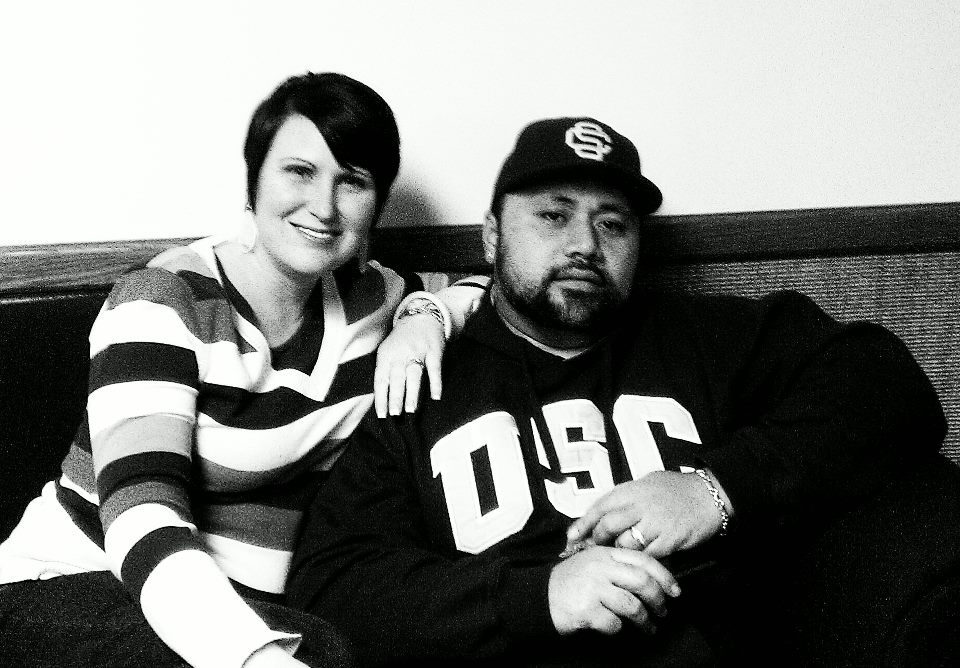 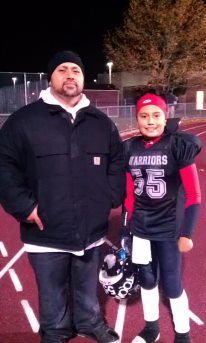 FORSAKE
3 Nephi 27:13
SCRIPTURE 9
“Once we have repented, there is no black mark on our right ankle that says “2018 sin” or brown stain behind our left ear that says “2017 trespass.” (LDS.org)
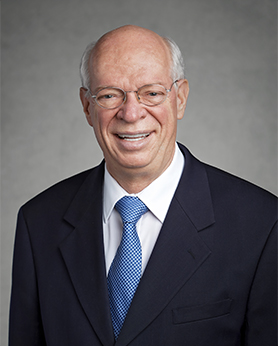 “Let me be direct and clear. You are going to make it as long as you keep repenting and do not rationalize or rebel. God is not a heartless referee looking for any excuse to throw us out of the game. Please take hope and comfort from this eternal truth: He intends for us to make it!” (Elder Cornish, October 2016 General Conference
Back to our debt…What do people do with a bill they can’t pay?
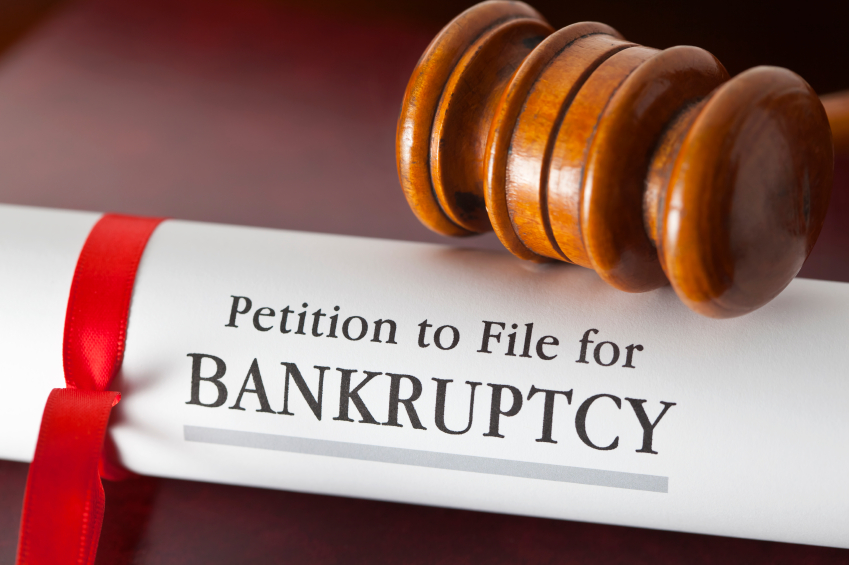 One day God ask, “You owe me perfection. Where is the payment?”  It should be a short conversation...
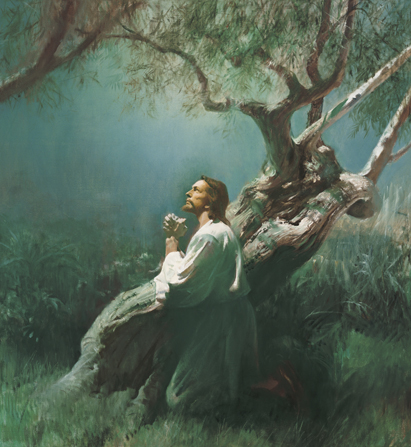 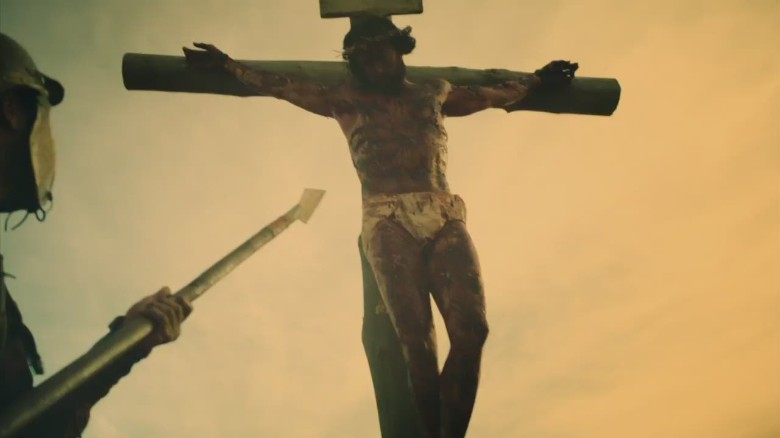 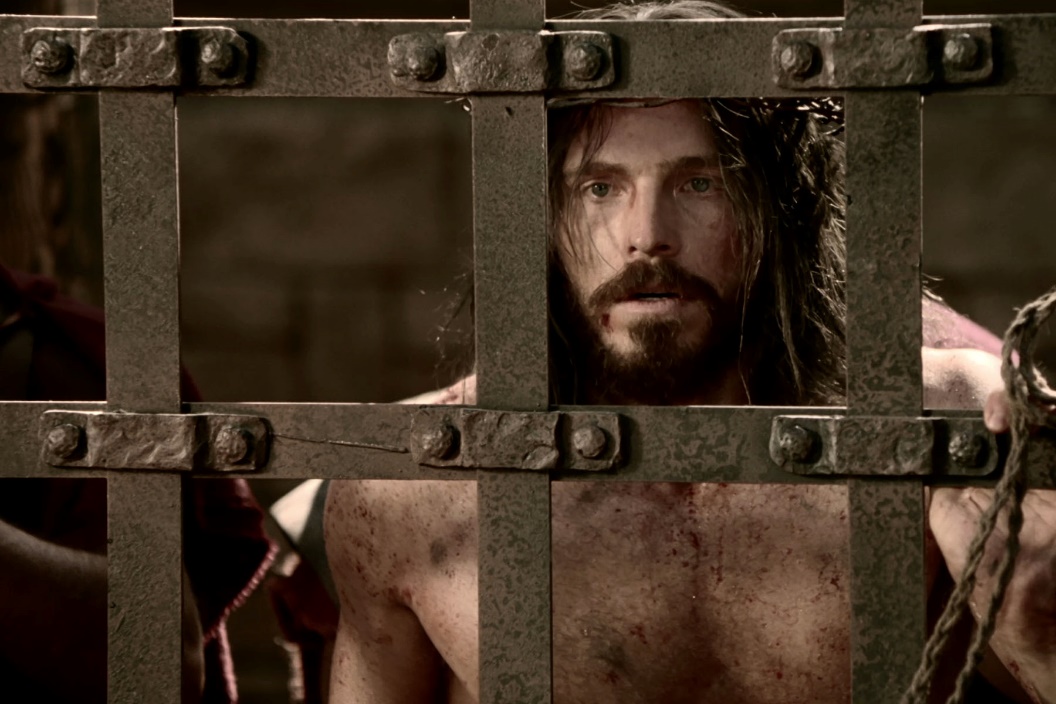 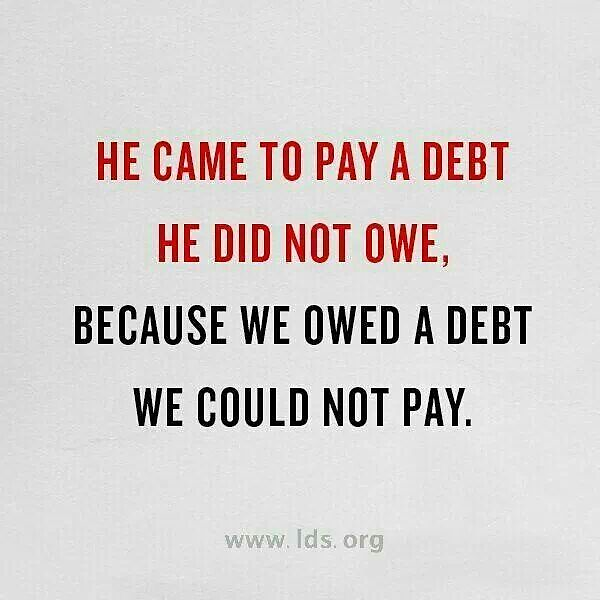 D&C 45:3-5
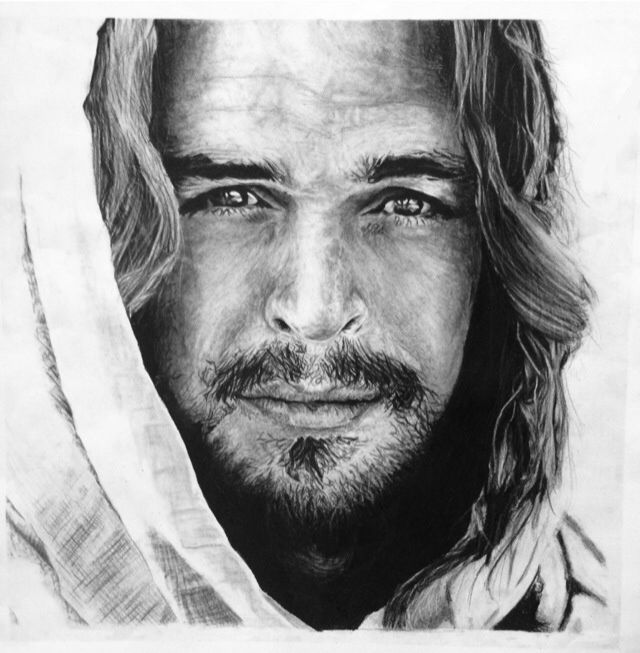 Being born in a barn in Bethlehem didn’t burden him.The mocking didn’t move him.The banter didn’t bother him.The harassment didn’t hinder him.Sadducees couldn't stop him. Pharisees couldn’t finish himPeter’s Denial couldn’t derail him. Herod couldn’t halt Him.  Pilate couldn’t pressure him.Judas couldn’t jinx Him. Satan couldn’t slow Him.
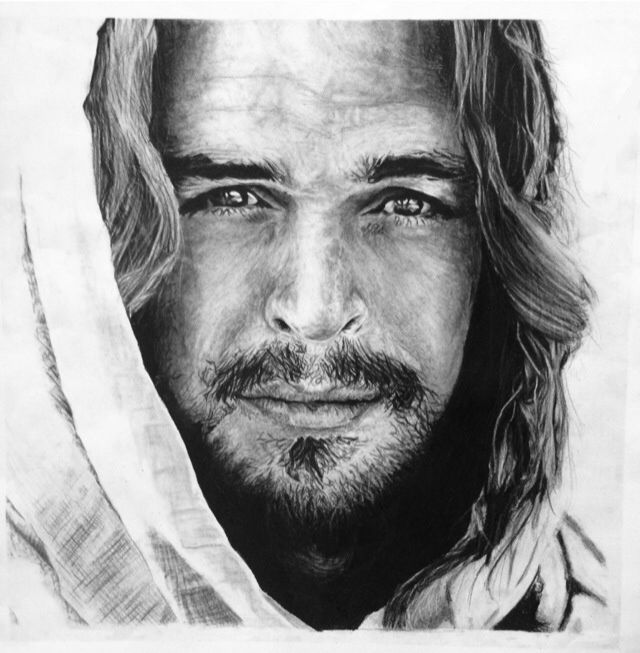 The Romans didn’t rattle Him.Soldiers didn’t slow him.The garden didn’t grip him.The scourging didn’t stall him.The thorns didn’t thwart him.Calvary couldn’t quell him.The cross couldn't conquer him.The tomb couldn’t retain him. Even death couldn't disrupt him.
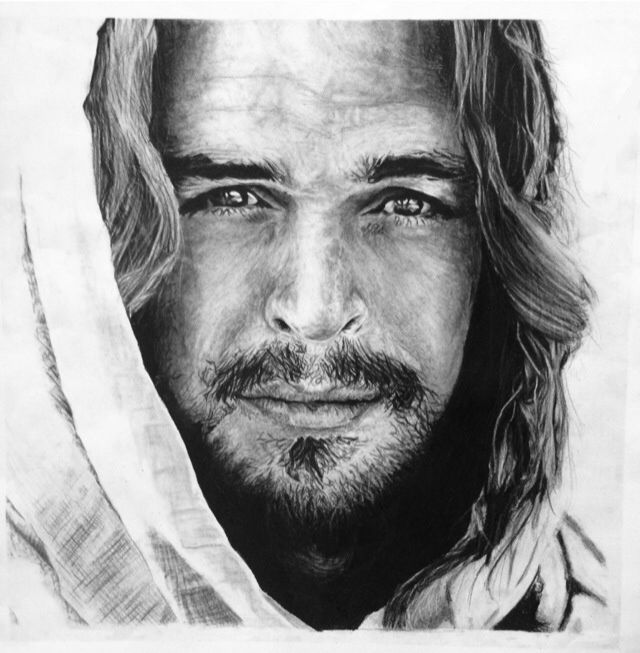 Mountain move. Storms stop. wrongs Retreat.confusions quit.Diseases depart.Restlessness retires.Filth flees.problems perish.doubts disappear.weakness withdraws.Hurts are healed.The Grave grumbles
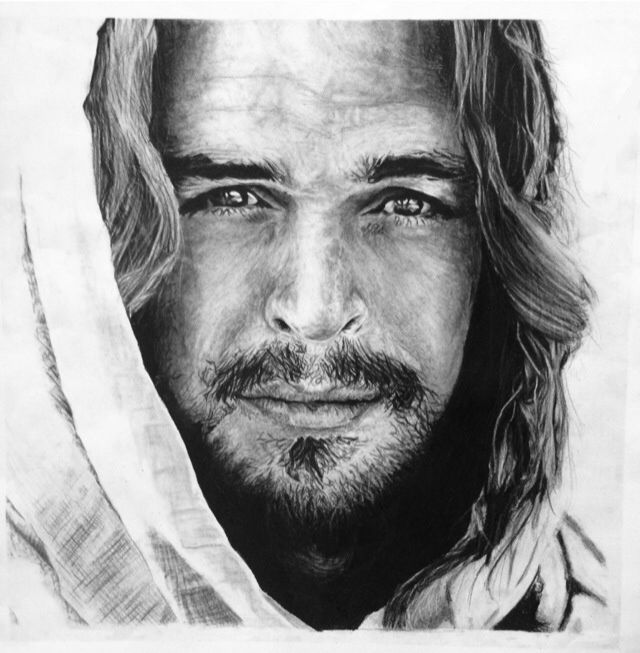 Christ’s death certificate is our Birth Certificate...If we surrender our will to him.
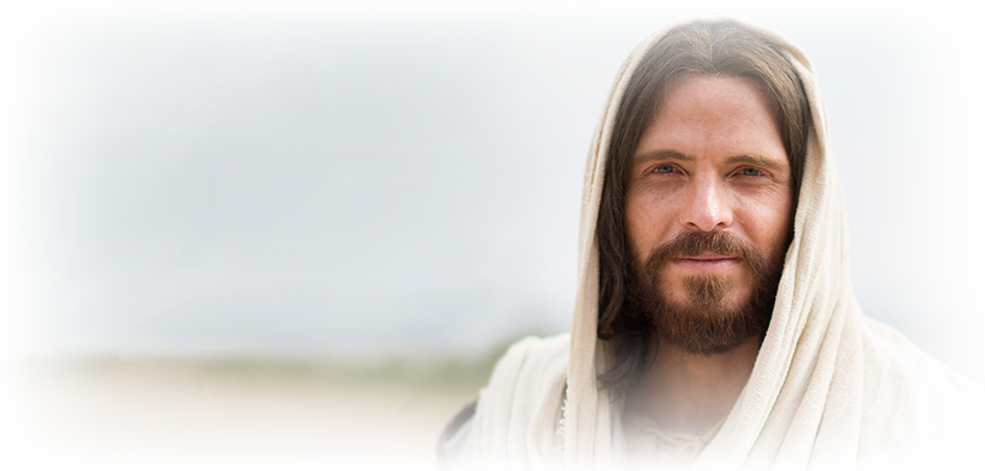 Remember: 
You are cut off
Boreholes drilled 2000 years ago. 
Go through the X-ray.
Stop trying to cover-up your rotten eggs. 
Take your Vitamin J. 
He’s paid the bill. He just needs you to come to him.